Sandrock Apartments
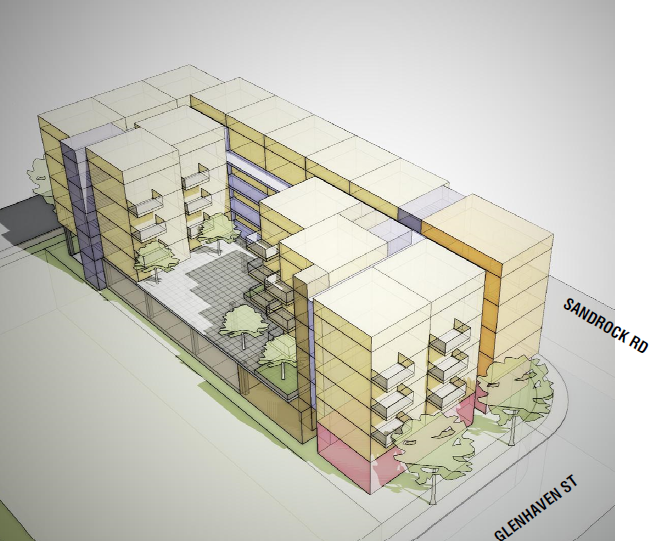 SERRA MESA COMMUNITY PLANNING GROUP

August 15, 2024
Our Mission
Opportunity begins with a stable home.

Community HousingWorks builds and renovates life-changing affordable apartment communities and provides resident-centered services so that seniors, working families, and people with disabilities can forge stronger futures.
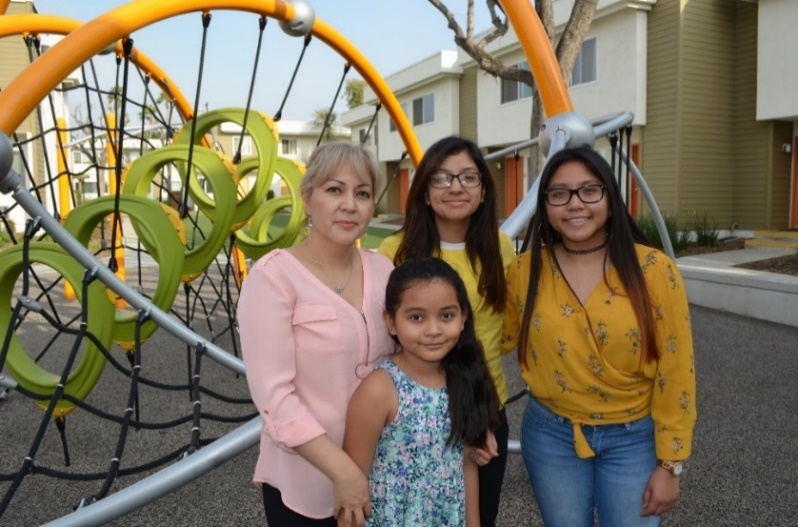 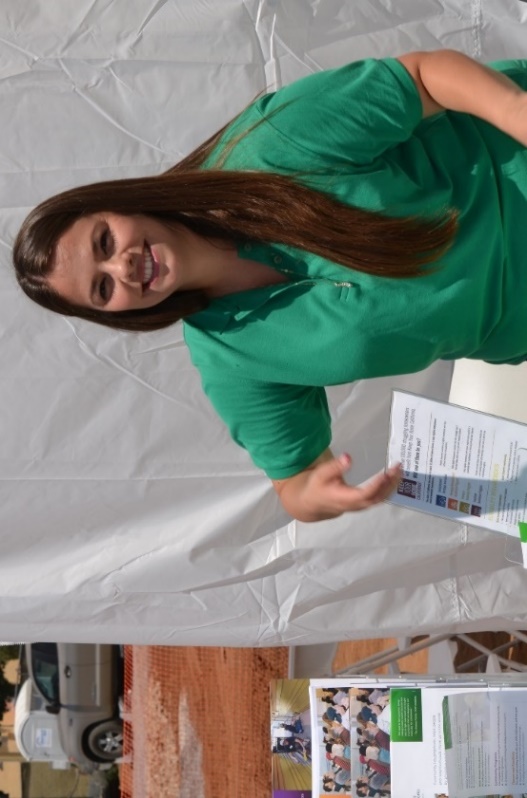 [Speaker Notes: As a local nonprofit developer, CHW cares about San Diego and its people

Our vision of Navajo Family Apartments is of a beautiful, comfortable, safe and welcoming community for families in San Carlos]
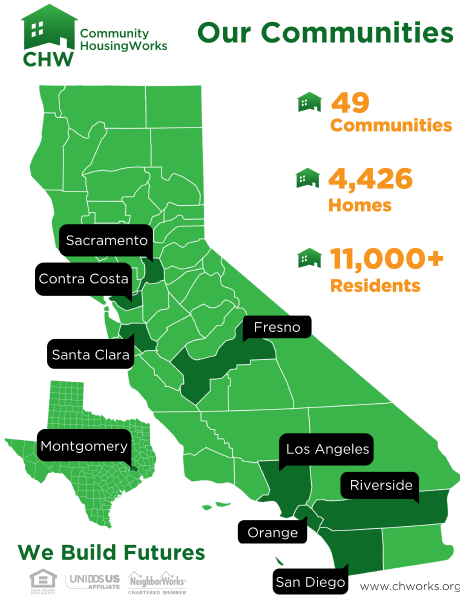 CHW Serves San Diego:
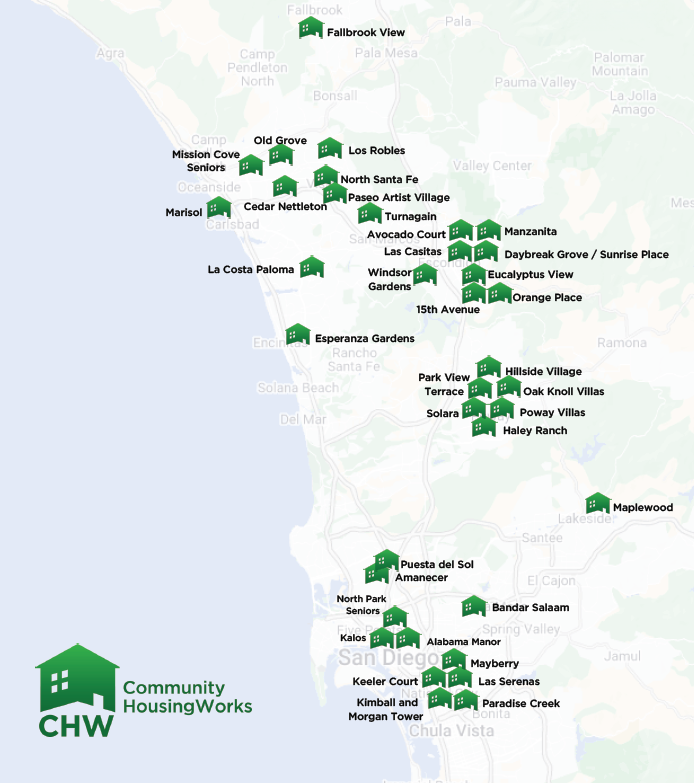 CHW was born in North County San Diego
66% of portfolio is located in San Diego County
Long-term asset owners
Affordable Housing Impact
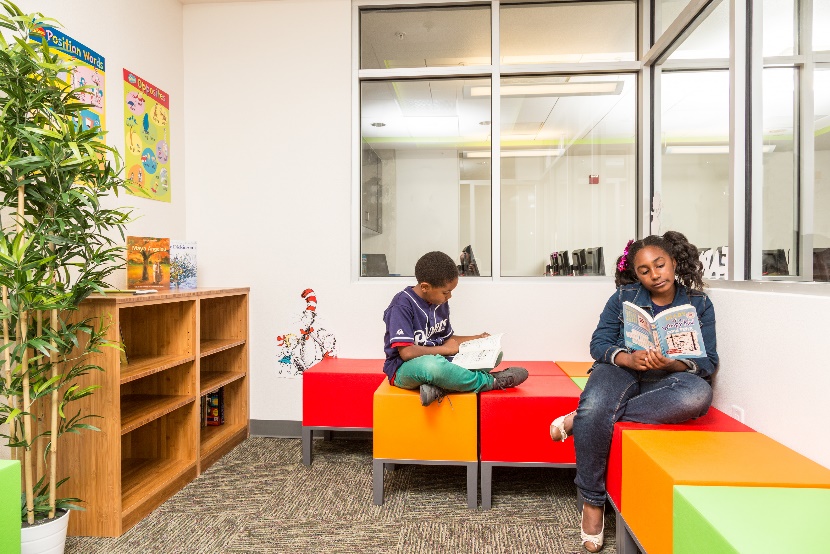 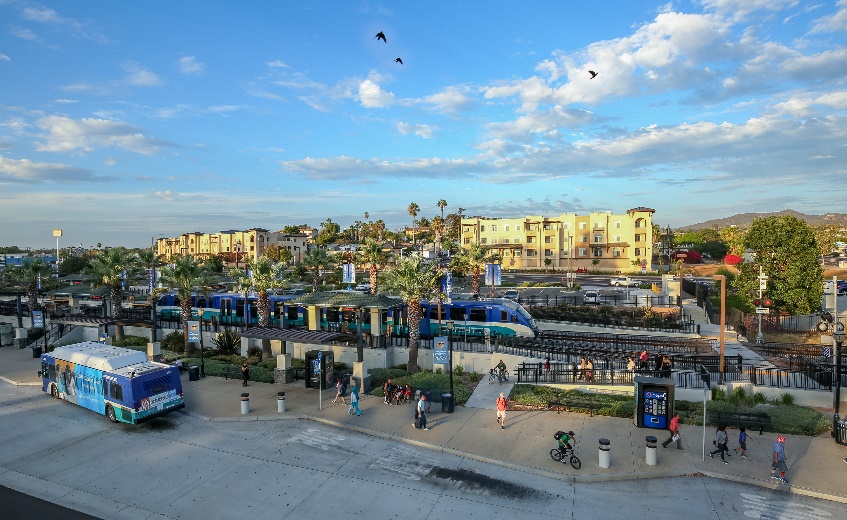 Creates jobs
 Increases household stability
 Improved quality of life
Reduces traffic & pollution 

Good for business & our economy
Assists with next generation success
CHW’s New Construction Experience
Mission Cove Senior
138 Senior Households
30-60% AMI
Oceanside, CA
Completed 2018
North Santa Fe
68 Multifamily
30-60% AMI
Vista, CA
Completed 2015
La Costa Paloma
180 Multifamily
50-60% AMI
Carlsbad, CA
Completed 2005
North Park Seniors
76 Senior Households
50-60% AMI
San Diego, CA
Completed 2018
[Speaker Notes: We have an impressive track record of developing and managing a range of new construction, multifamily communities from smaller to larger communities and with different levels of income
CHW’s recent developments have received strong support from Community Planning Groups in North Park and Southeast San Diego, as well as the Cities of Vista and Oceanside.]
Developer Experience & Capacity
Award Winning Projects
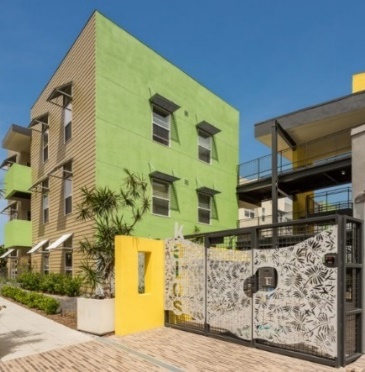 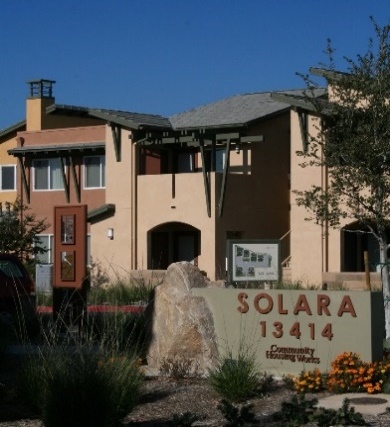 Solara
First Net Zero Energy Apartments in CA
Kalos
SDG&E Energy Efficiency & Sustainability Ruby Award
USGBC LEED Affordable Project of the Year (2015)
[Speaker Notes: Many of our projects have been awarded for their high-quality design and sustainability. 
100% of recent projects have domestic solar hot water and solar photovoltaic systems. We use clean building materials, and avoid carpet (asthma, clean interior air environment. We always use low water use fixtures and high efficacy irrigation for drought tolerant landscape. Our units are very energy efficient, with LED lighting systems and Energy Star appliances
All of our projects receive a green certification. We have used the CA Green Point Rated program and also LEED.]
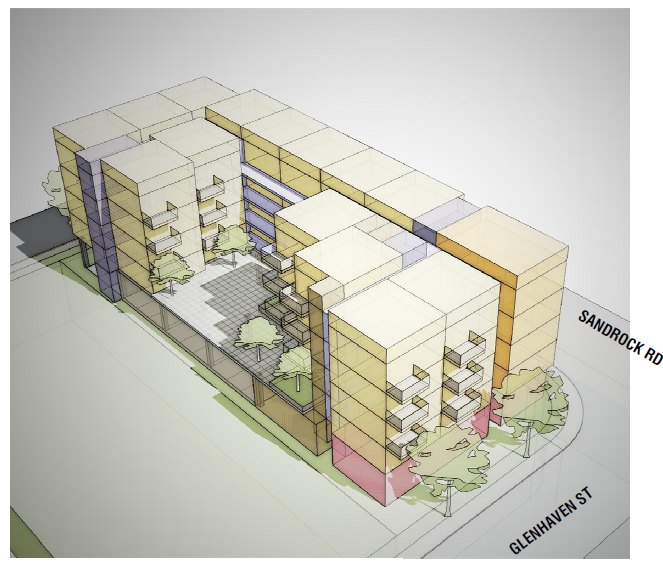 Sandrock Apartments
Project Description
Site Location -  3440 Sandrock Road
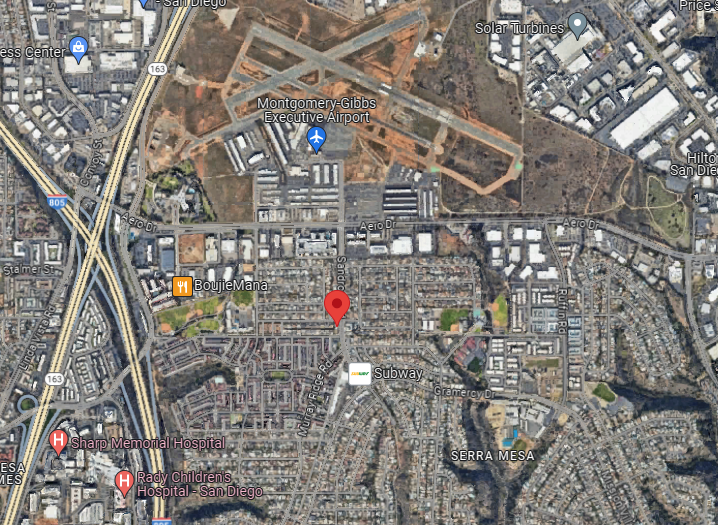 [Speaker Notes: Great opportunity to increase permanent affordable housing supply with new, sustainable and beautiful housing that will contribute to the community

The San Carlos neighborhood has been identified as a “Highest Resource Area” by the California Fair Housing Task Force, the strongest possible ranking of an area.]
Site Location Detail
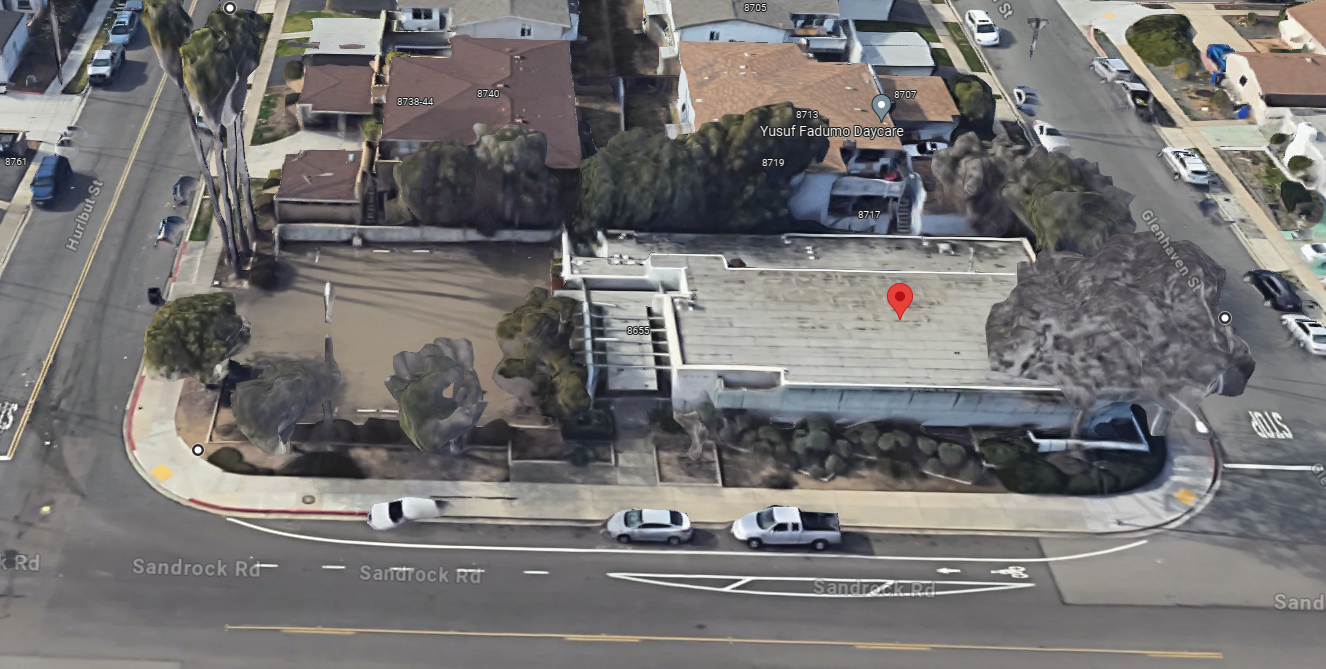 [Speaker Notes: 1.025-acre site in the desirable San Carlos neighborhood
At the corner of Navajo Road and Jackson Drive
Current location of Nicolosi’s Italian Restaurant]
Development Program
5-STORY ELEVATOR BUILDING

AMENITIES
Multipurpose community room with kitchen
Computer lab
Management leasing office
Centralized laundry room adjacent to a lounge and outdoor courtyard
Outdoor amenity space including community garden and tot-lot
Well-lit with security cameras system throughout property
60 UNITS 
56, One-bedrooms
4, Two-bedrooms

PARKING
22 Parking Spaces
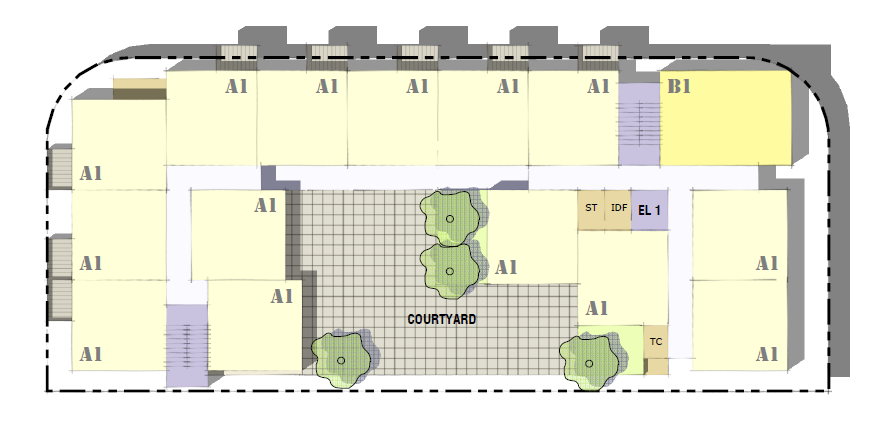 [Speaker Notes: Parking: 59 Parking Spaces (1.3 parking ratio)
Includes 13 tandem spaces (enough for all three-bedroom units)]
Level 1: Building  Plan
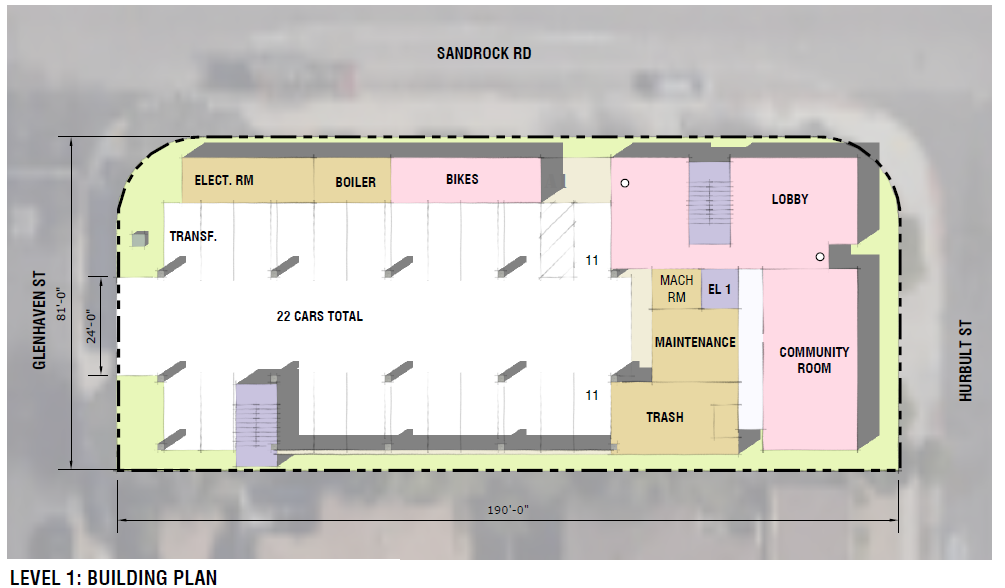 Level 2: Building  Plan
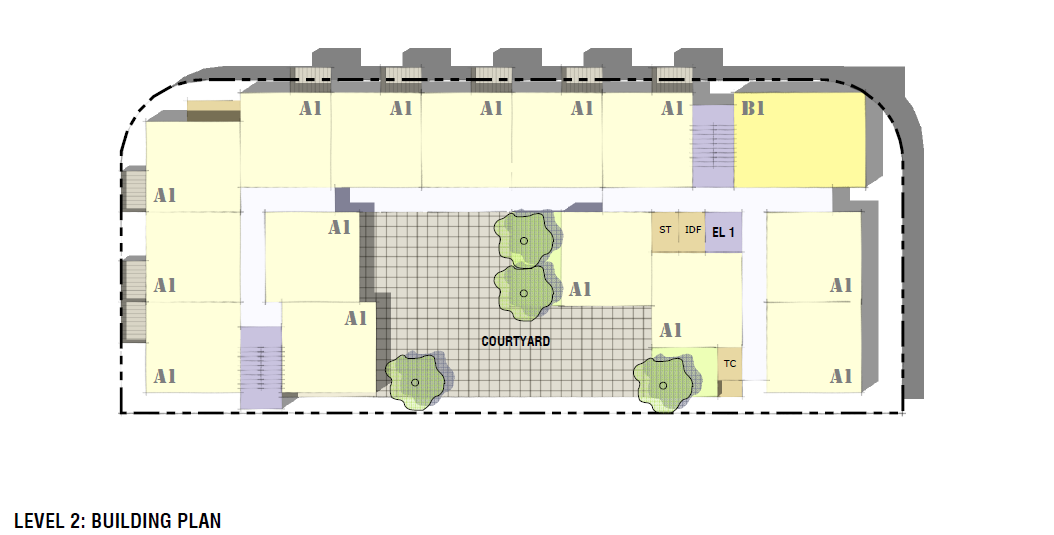 Levels 3-5: Building  Plan
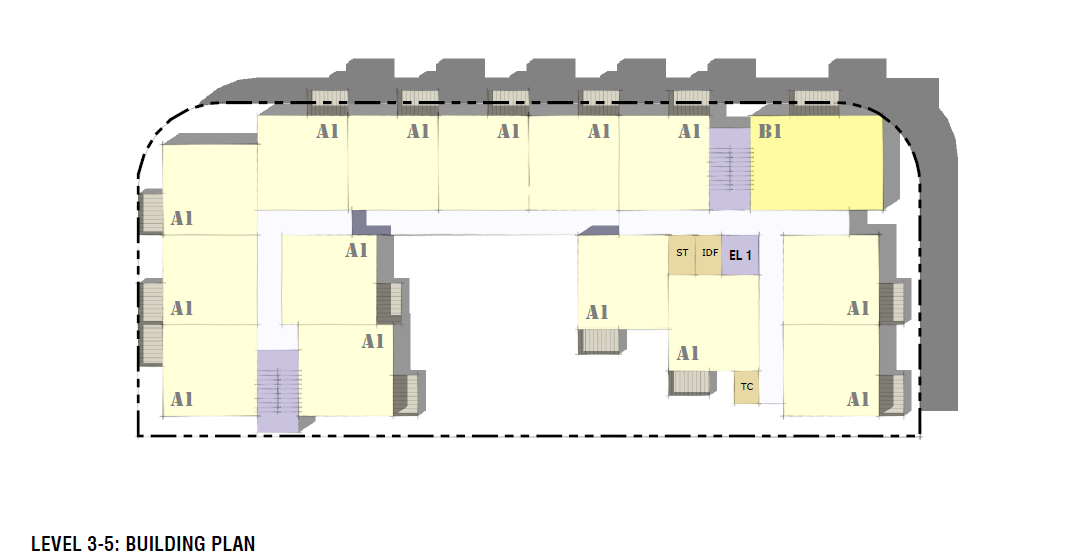 Who will live here?
100% of units will have rents affordable for low- to middle-income families

This means the property could serve: 
Teachers working at Angier and Wegeforth Elementary;
Retail workers from Ralphs and WalMart;
Veterans 
Employees from Sharp Memorial; and
Many more of your friends and neighbors!
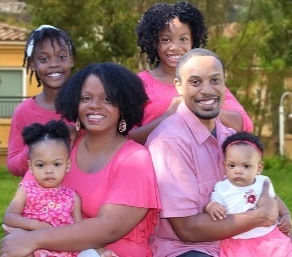 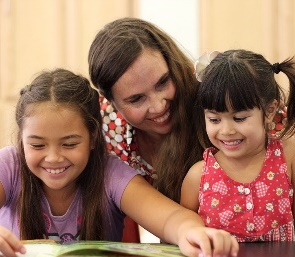 [Speaker Notes: An on-site professional property manager will live on-site
The application process for prospective tenants includes income verification, a credit check, and a criminal background investigation.
CHW believes that opportunity starts with a stable home – and that is exactly what our residents are looking for]
Sandrock Apartments - Zoning
Tier 4 : Complete Communities Housing Solutions Area
[Speaker Notes: In Addition: 
generate more than $900,000 in development impact fees]
Local Development, Management and Services Team Team
Owner & Developer
Community HousingWorks

Architect
Stephen Dalton Architects

General Contractor
Highland Construction 

Civil Engineer
Pasco Laret Suiter & Associates

Property Management: 
ConAm

Services Partner: 
US Department of Veterans Affairs
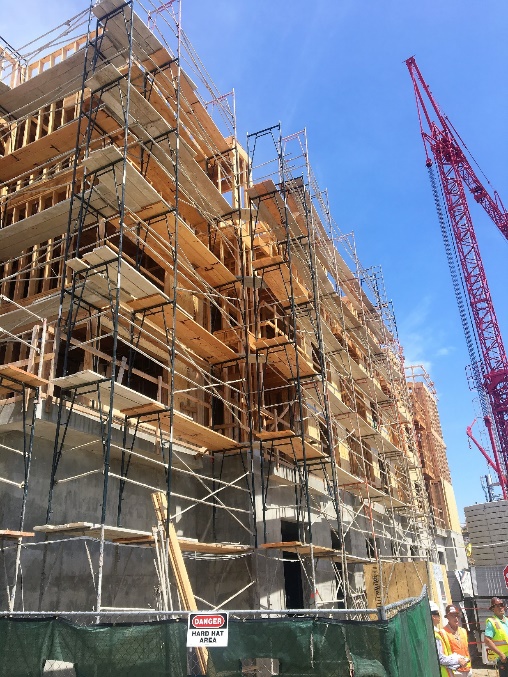 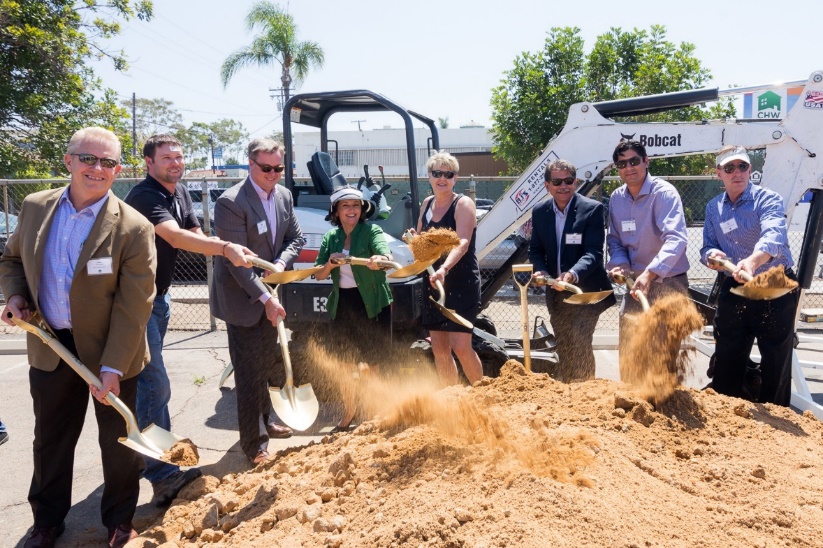 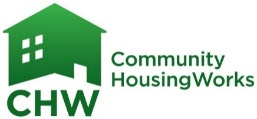 Elevations
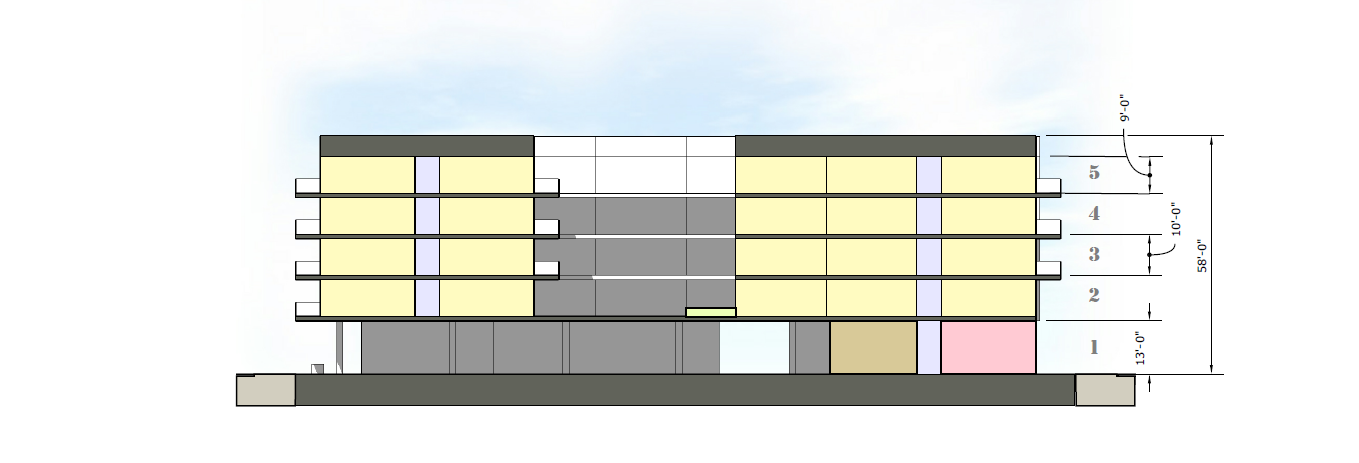 Sustainability
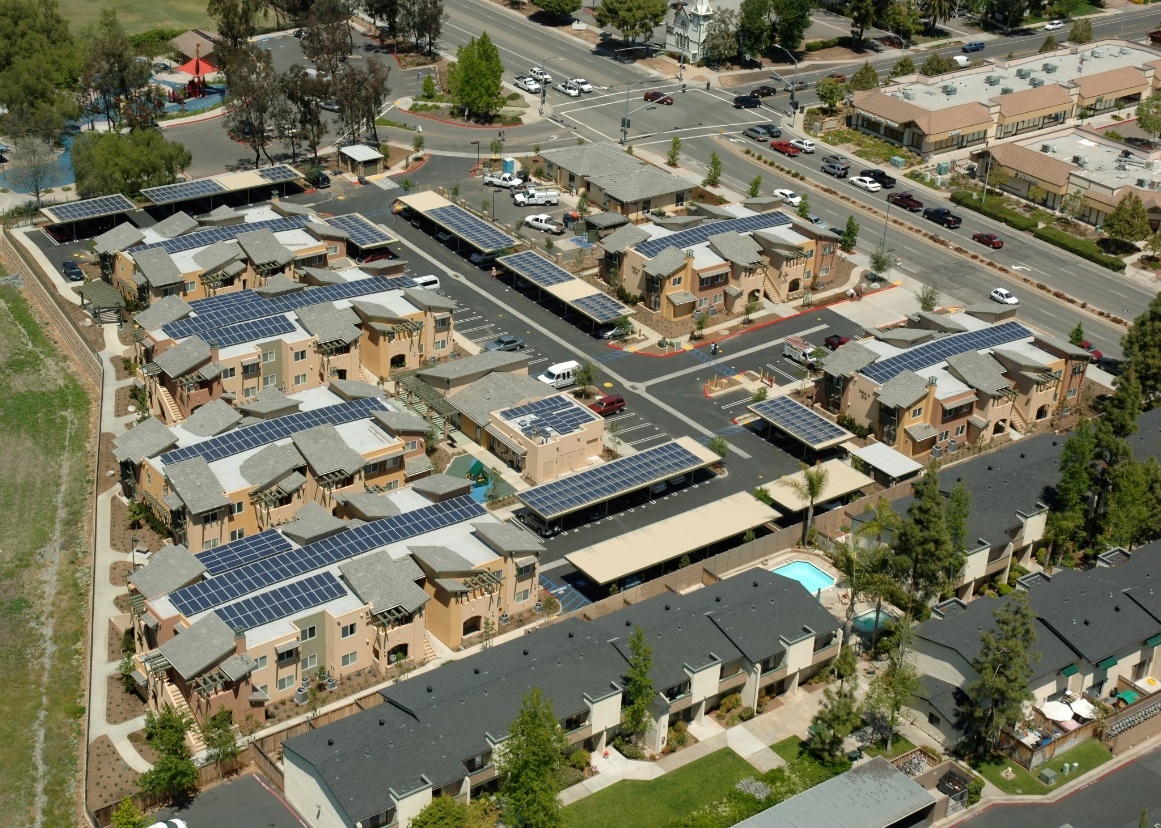 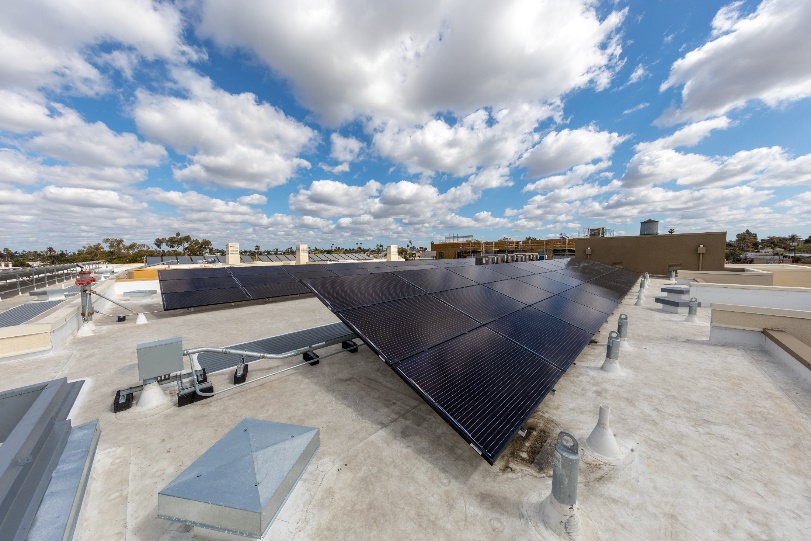 Green Point Rated
Solar Photovoltaic
Solar Thermal
[Speaker Notes: Sustainability is a common theme in all of our most recent projects (rehab and new construction). 
Specific examples of green features: PV panels, solar thermal water heating, low flow water fixtures, energy-star appliances and high efficiency lighting and windows.
Ceiling fans and natural ventilation (orientation of building to maximize this), and good insulation will eliminate the need for expensive, energy-costly cooling and heating systems.]
Water-Wise Landscape
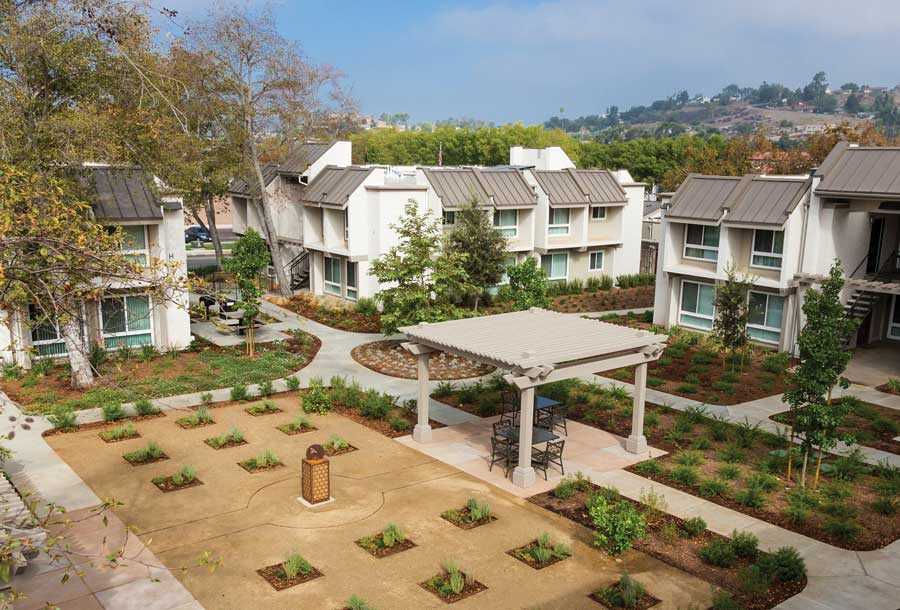 [Speaker Notes: As saving water saves power, we incorporate a water conservation design in our landscape 
CA natives and drought-resistant plants
Storm water is treated on-site through permeable pavement, planters that catch and filter water, and landscaped bio-retention areas]
Questions & Feedback?
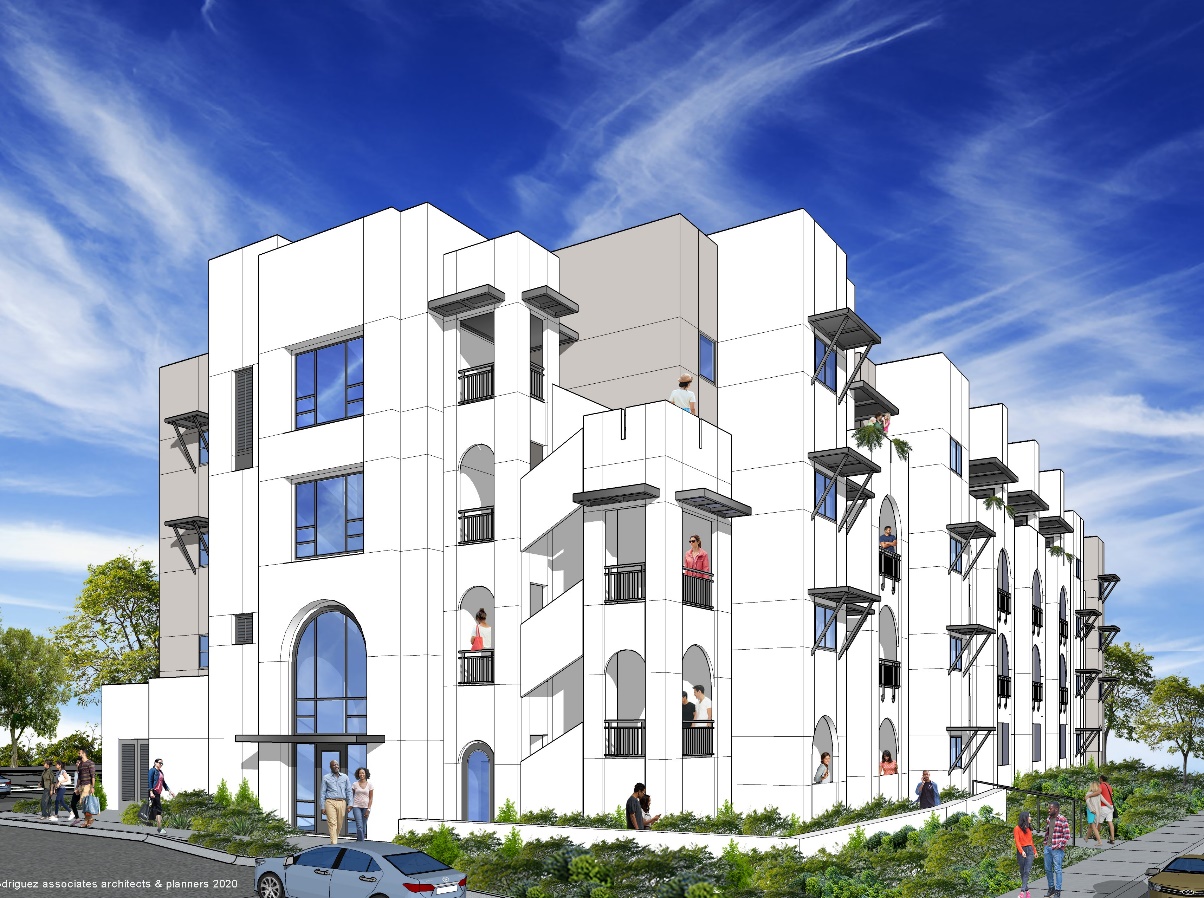 Learn More  www.chworks.org
Contact: 	Stephen Swiecicki, Vice President
sswiecicki@chworks.org
(619) 858-9021
[Speaker Notes: www.chworks.org  Look at our other properties.]